Федор Иванович Тютчев
Тютчев Федор Иванович происходил из родовитой, но небогатой дворянской семьи. Тютчев не был плодовит как поэт (его наследие - около 300 стихотворений). Начал печататься в 16 лет, но печатался редко, в малоизвестных альманахах, в период 1837-1847 почти не писал стихов и, вообще, мало заботился о своей репутации поэта.
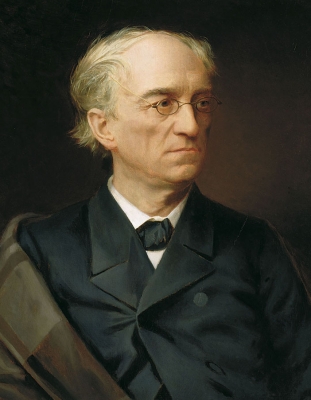 Впервые поэзия Тютчева обратила на себя внимание после публикации ряда его стихов в пушкинском "Современнике" в 1836-1837. Первое собрание стихов, выпустил в 1854 Тургенев. Однако прижизненная известность Тютчева ограничивалась кругом литераторов и знатоков.
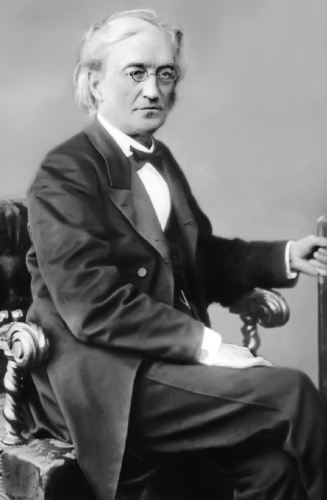 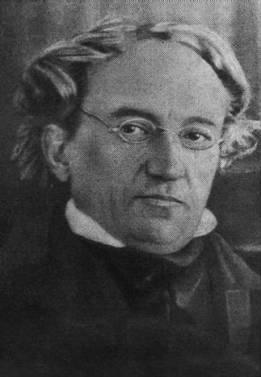 Интересные факты
В конце 1837 года поэт встретился с Дернберг в Генуе. Тютчев понимает, что пришло время расстаться с любимой женщиной.
Так здесь-то суждено нам былоСказать последнее прости...
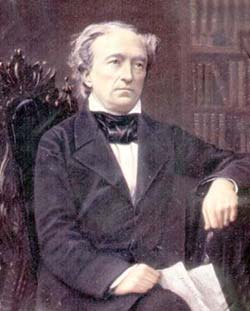 …О, как убийственно мы любим,Как в буйной слепоте страстейМы то всего вернее губим,Что сердцу нашему милей!                              Ф.И.Тютчев
Но 1838 году умерла Элеонора. Незадолго до этого она испытала страшное потрясение во время пожара на пароходе «Николай I», на котором она с дочерьми возвращалась из России. Тютчев так тяжело переживал утрату жены, что поседел за одну ночь...
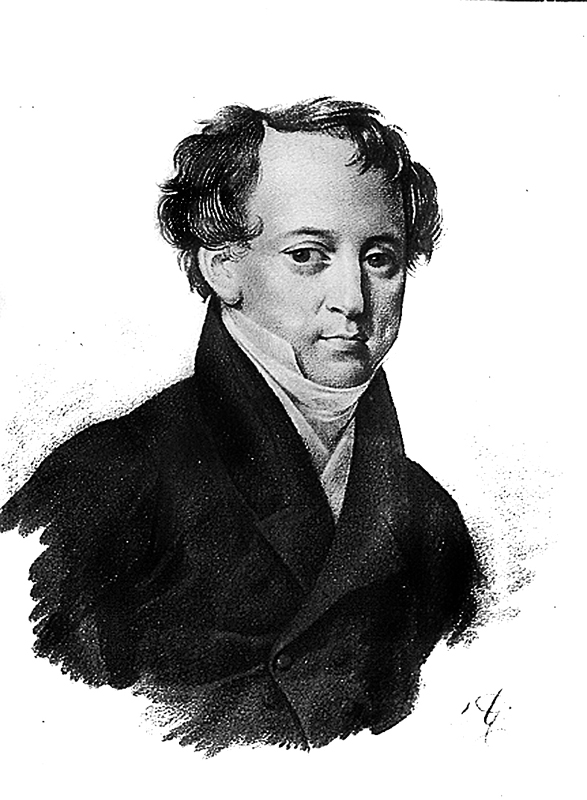 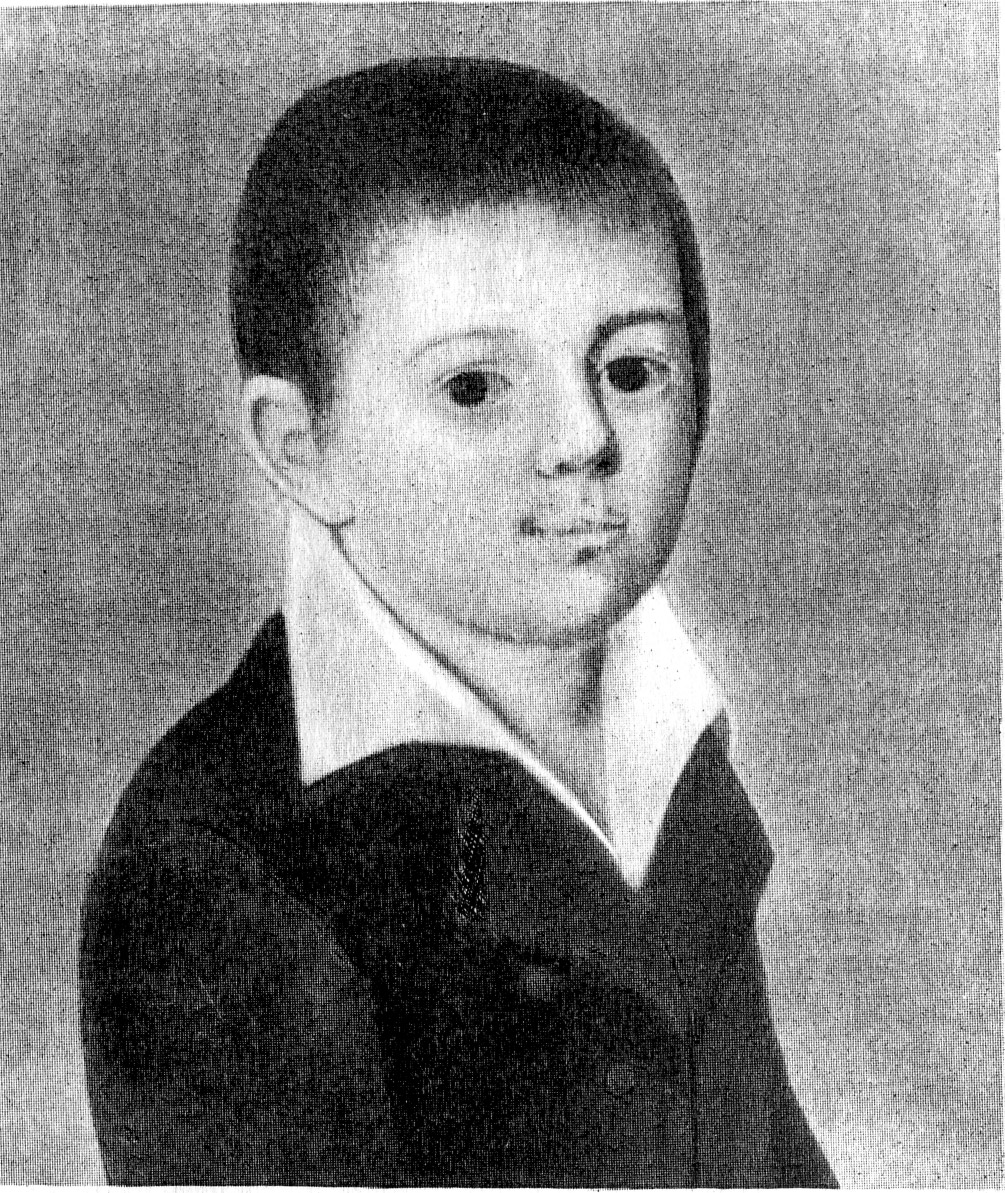 «Тютчев — лев сезона», — отозвался о нем П.А. Вяземский, очевидец его первых успехов в петербургском светском кругу. Таким бессменным «львом сезона», увлекательным собеседником, тонким острословом и любимцем салонов Тютчев остался вплоть до конца своих дней.
В августе 1850 года Тютчев вместе с Денисьевой и старшей дочерью Анной совершил поездку в Валаамский монастырь. Дочь поэта, по-видимому, еще не подозревала о близких отношениях, которые установились между ее отцом и Денисьевой.
В глазах той части петербургского общества, к которой принадлежали Тютчев и Денисьева, любовь их приобрела интерес светского скандала. При этом жестокие обвинения пали почти исключительно на Денисьеву.
Любовь Тютчева и Денисьевой продолжалась в течение четырнадцати лет, до самой ее смерти. У них было трое детей. Все они по настоянию матери записывались в метрические книги под фамилией Тютчевых. Поэта она любила страстной, беззаветной и требовательной любовью, внесшей в его жизнь немало счастливых, но и немало тяжелых минут.
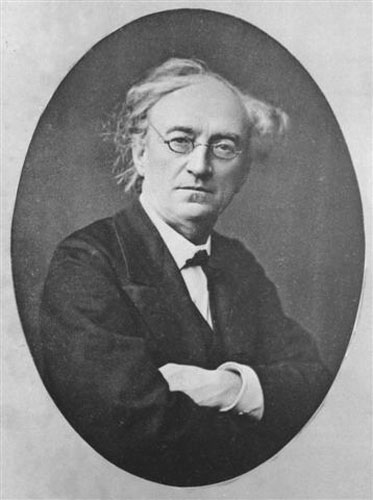 …В разлуке есть высокое значенье:Как ни люби, хоть день один, хоть век,Любовь есть сон, а сон — одно мгновенье,И рано ль, поздно ль пробужденье,А должен наконец проснуться человек...                               Ф.И.Тютчев
Поэт пережил свою «последнюю любовь» Денисьеву на девять лет. Узнав о смерти Тютчева, Тургенев писал Фету из Буживаля: «Милый, умный, как день умный Федор Иванович, прости — прощай!»
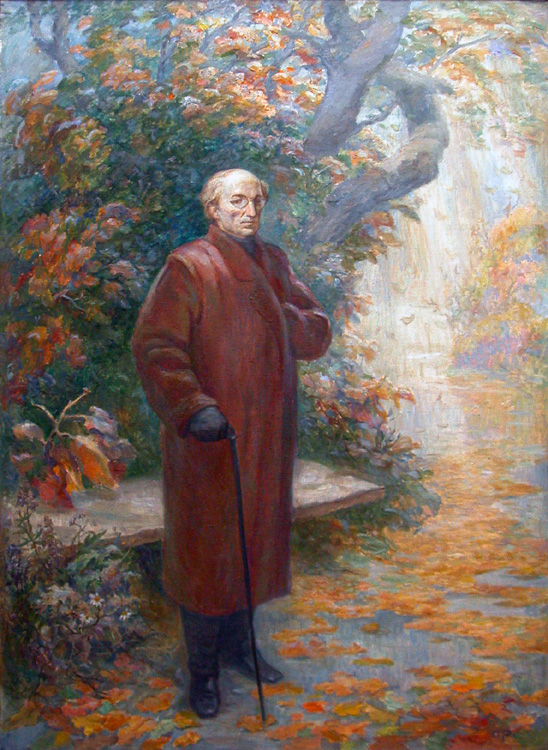 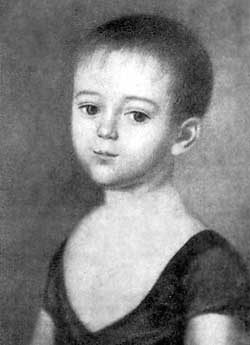 1964 год для Тютчева стал поистине зловещим: его жизнь настигает целая череда смертей. За короткий период времени у него умирают двое детей, мать, затем ещё один, самый старший сын, брат, а затем любимая дочка Машенька.
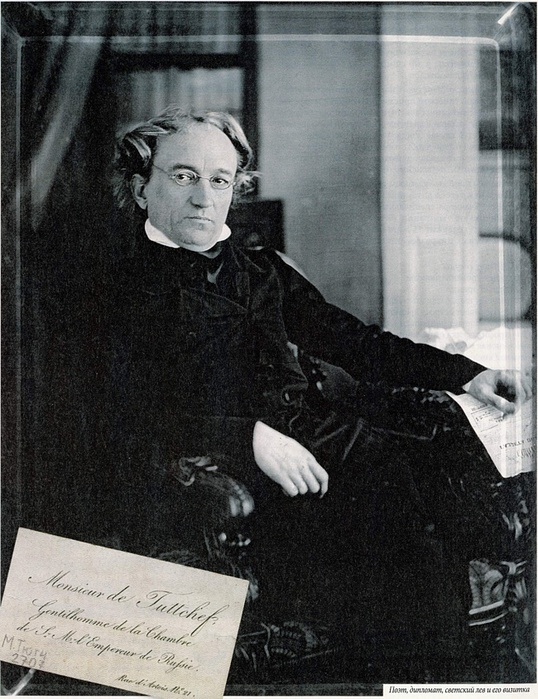 …Нам не дано предугадать, как наше слово отзовется, - и нам сочувствие дается, как нам дается благодать.            Ф.И.Тютчев
В Мюнхене, ещё до отношений со своей первой женой, у него был роман с молодой красавицей графиней Амалией Крюденер, которая отказывала в чувствах Пушкину, Гейне и даже Баварскому королю Людвигу. А вот в Тютчева влюбилась. И если бы не строгая мать, отношения закончились бы свадьбой.
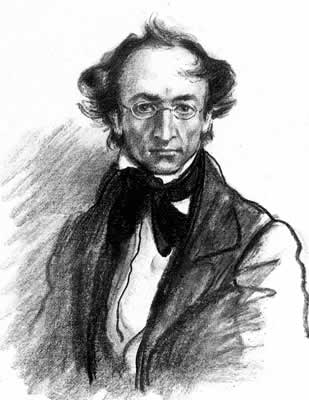 …Стоим мы слепо пред Судьбою, не нам сорвать с нее покров.
                          Ф.И.Тютчев
Тютчева обожали женщины, они его боготворили. Федор Иванович никогда не был донжуаном, развратником, ловеласом. Он обожал женщин и они ему отвечали тем же. Его множество прекрасных лирических стихотворений посвящены именно женщинам.
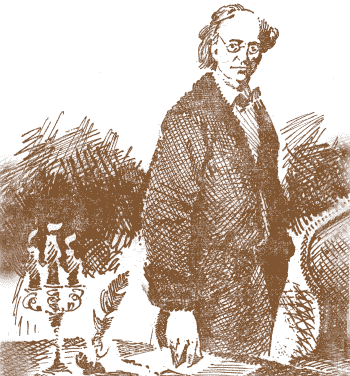 4 декабря 1872 года поэт утратил свободу движения левой рукой и ощутил резкое ухудшение зрения; его начали одолевать мучительные головные боли. Утром 1 января 1873 года, невзирая на предостережение окружающих, поэт пошёл на прогулку, намереваясь посетить знакомых. На улице с ним случился удар, парализовавший всю левую половину тела. 15 июля 1873 в Царском Селе Тютчев скончался. 18 июля гроб с телом поэта был перевезен из Царского села в Петербург и похоронен на кладбище Новодевичьего монастыря.
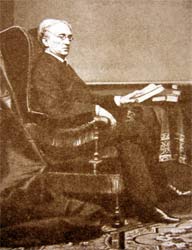 Когда в наших сердцах бледнеют воспоминания, смерть заставляет их вновь расцвести в своих руках.                              Ф.И.Тютчев
Интернет-ресурсы
http://biografix.ru/biografii/poets/186-biografiya-fedora-tyutcheva.htmlhttp://www.omg-mozg.ru/tutchev.htmhttp://funfacts.ru/interesnye-fakty-biografii/1272-interesnye-fakty-o-tjutcheve.html
Спасибо за внимание
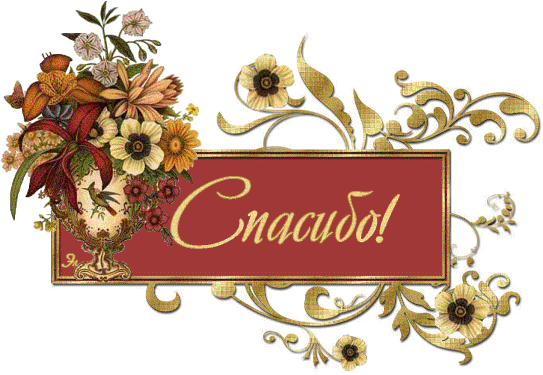